Anatomical characteristics of cervicomedullary compression on MRI scans in children with achondroplasia
Adapted from: Trautwein I, Behme D, Kunkel P, Gerdes J, Mohnike K J Imaging. 2024
doi: 10.3390/jimaging10110291
Achondroplasia.expert is organised and funded by BioMarin. This material has been developed in conjunction with the Achondroplasia.expert Editorial Committee.
For Healthcare Professionals Only© 2025 BioMarin International Ltd.All Rights Reserved. EUCAN-ACH-00329 01/25
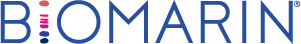 Background
FMS is recognised as one of the most common and serious complications associated with ACH in infancy and early childhood
Mortality rates in ACH due to FMS are 2–7.5%1,2
In the absence of established guidelines, craniocervical decompression surgery rates vary significantly from centre to centre, ranging from 6.3% to 40%3–5
The AFMS system was developed in 2021 to categorise the severity of FMS via MRI
Detects spinal cord compression in children with ACH as early as possible via routine MRIs
Aids in ensuring timely intervention to reduce the morbidity and mortality resulting from FMS
AFMS scores range from 0 (no evidence of FMS) to 4 (severe FMS)
This study aimed to expand upon the AFMS to identify further anatomical characteristics in children with ACH that may allow for the development of
A standard indication for decompression surgery
A standardised evaluation of effect of medical treatment on critical intracranial structures
ACH, achondroplasia; AFMS, achondroplasia foramen magnum score; FMS, foramen magnum stenosis; MRI, magnetic resonance imaging.
1. Wright MJ, Irving MD. Arch Dis Child. 2012. doi: 10.1136/adc.2010.189092; 2. Simmons K, et al. Clin Mol Teratol. 2014. doi: 10.1002/bdra.23210; 3. Hoover-Fong J, et al. Bone. 2021. doi: 10.1016/j.bone.2021.115872; 4. Nadel JL, et al. J Neurosurg Pediatr. 2019. doi: 10.3171/2018.9.PEDS18410; 5. Okenfuss E, Moghaddam B, Avins AL. Am J Med Genet A. 2020. doi: 10.1002/ajmg.a.61825. Trautwein I, et al. J Imaging. 2024. doi: 10.3390/jimaging10110291.
Methods: Study design
*p values established from Mann-Whitney U test for independent samples
ACH, achondroplasia; AFMS, achondroplasia foramen magnum score; CSF, cerebrospinal fluid; MRI, magnetic resonance imaging. Trautwein I, et al. J Imaging. 2024. doi: 10.3390/jimaging10110291.
Results: Baseline characteristics
While the ACH and reference populations were the same size, the reference population included a greater percentage of males, and the mean age was 6 months older
*At time of MRIACH, achondroplasia; FMD, foramen magnum decompression; SD, standard deviation. Trautwein I, et al. J Imaging. 2024. doi: 10.3390/jimaging10110291.
Results: Analysis of anatomical structures (1/2)
n = 33
n = 33
n = 36
n = 36
n = 33
n = 33
n = 35
n = 37
n = 35
n = 37
n = 33
n = 34
Foramen magnum diameter (p < 0.001)
Clivus length(p < 0.001)
Foramen magnum area (p = 0.005)
Myelon area(p = 0.004)
Tentorium angle(p < 0.001)
Occipital angle(p = 0.005)
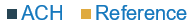 Significant differences in anatomical structures were seen in the foramen magnum diameter and area, clivus length, myelon area, and the tentorium and occipital angles
ACH, achondroplasia.Trautwein I, et al. J Imaging. 2024. doi: 10.3390/jimaging10110291.
Results: Analysis of anatomical structures (1/2)
n = 24
n = 37
n = 31
n = 34
n = 24
n = 36
n = 24
n = 37
n = 32
n = 37
n = 35
n = 34
Posterior fossa volume (p = 0.836)
Cerebellum volume (p = 0.118)
Supratentorial ventricular system volume(p < 0.001)
Intracranial CSF system volume(p < 0.001)
Proportion of brainstem outside posterior fossa(p < 0.001)
Fourth ventricle volume(p = 0.029)
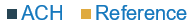 Significant differences in anatomical structures were seen in the volume of the supratentorial ventricular system, intracranial CSF system, fourth ventricle, and in the proportion of brainstem outside the posterior fossa
ACH, achondroplasia; CSF, cerebrospinal fluid.Trautwein I, et al. J Imaging. 2024. doi: 10.3390/jimaging10110291.
Results: Retrospective AFMS scoring
AFMS was retrospectively determined in 24 of the 37 children with ACH, of whom, 6 children with an AFMS score of 3 or 4 had undergone decompression surgery
ACH, achondroplasia; AFMS, achondroplasia foramen magnum score.Trautwein I, et al. J Imaging. 2024. doi: 10.3390/jimaging10110291.
Conclusion
This study was limited due to the small ACH and reference sample sizes, small operated and non-operated subgroups, absence of MRI scans in some patients, and issues with the Dornheim Segmenter software used to analyse the MRI scans
By using the CrescNet Registry, patients with ACH from across Germany could be included in this study
Further investigation is needed to improve the understanding of the correlation between anatomical structures, and clinical presentation of children with ACH
Findings from MRI scans reviewed during this study offer a great opportunity to develop a DL tool that will assist in the following;
The indication of decompression surgery 
Measuring the outcome following treatment with precision therapies
MRI analysis of anatomical structures, in combination with the AFMS may provide a standardised indication for decompression surgery in children with ACH
ACH, achondroplasia; AFMS, achondroplasia foramen magnum score; DL, deep learning; MRI, magnetic resonance imaging.
Trautwein I, et al. J Imaging. 2024. doi: 10.3390/jimaging10110291.